An Introduction to
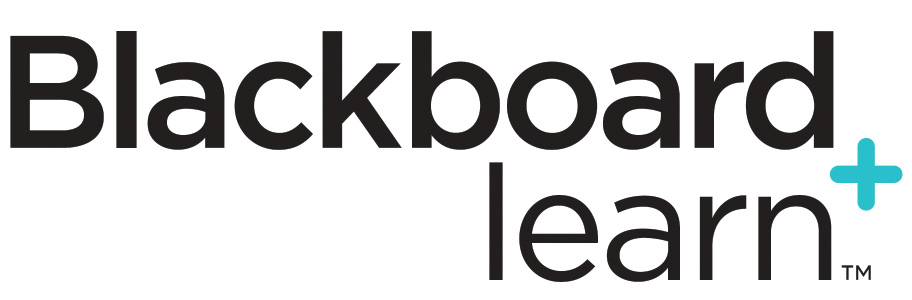 Wednesday 3 October 2012

Dr Maria Toro-Troconis – eLearning Strategy and Development Manager
Mr Ashish Hemani – eLearning Project Manager
Mr Akram Ameen – Learning Technologist
Faculty Education Office (Medicine) – October 2012
Outline
What is Blackboard Learn?
Accessing Blackboard Learn
Quick Demo
Blackboard Mobile Learn
Help and guidance
Questions
[Speaker Notes: Welcome to Imperial
Throughout your time with us, you’ll be accessing a number of different systems. You’ll be introduced to those shortly.
One of them that you’ll be using very frequently is a system called Blackboard Learn.
I’ll take you through a very quick intro in to it.]
Blackboard Learn
Have you heard of it before?
VLE – Virtual Learning Environment
Your interface to the online presence of your course
Access through a web browser from anywhere
You will be using it frequently
Brand new system this year – we think you’ll like it!
What can I do on Blackboard Learn?
Access course content – lecture slides, timetables, handouts/notes, links
Participate in discussions, blogs, wikis, online group work
Complete quizzes
Submit assignments
Receive marks and feedback
Accessing Blackboard Learn
Go to bb.imperial.ac.uk
Enter your College login details and click Login
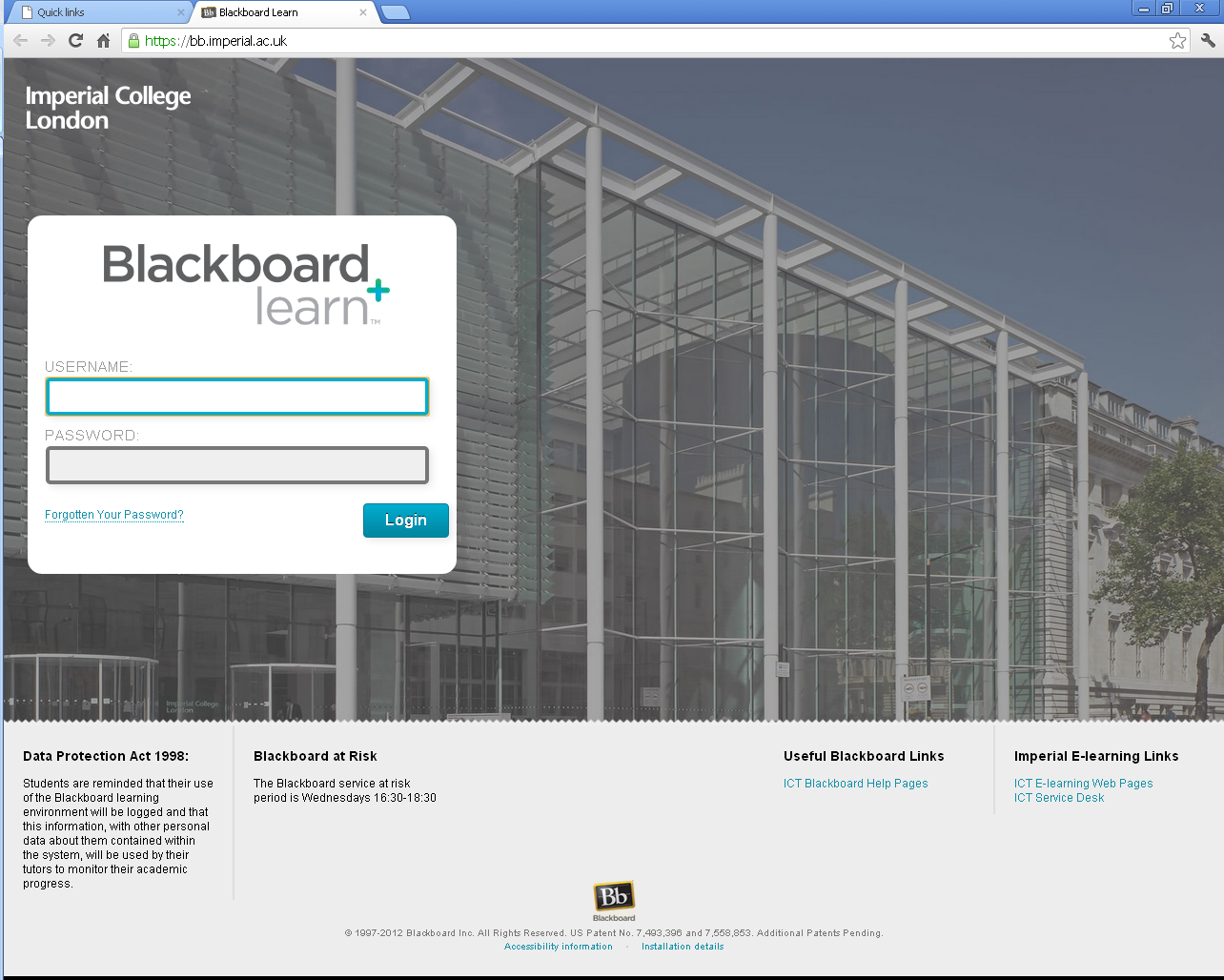 [Speaker Notes: Or click Forgotten Your Password if you can’t remember your password!

Also a number of links available via the intranet]
Video Demo
[Speaker Notes: Stop video before showing CE8 stuff!!!]
Blackboard Mobile Learn
Access your courses on the go!
Free
Available on:
Apple iOS
Google Android
Blackberry
HP WebOS

Watch a video...
[Speaker Notes: Slick mobile interface for your courses]
Blackboard Mobile Learn
Help and Guidance
Your printed Quick Reference Guide

Online help and support information from our e-learning website:
	imperial.ac.uk/medicine/elearning/blackboard

Email us: webmaster.feo@imperial.ac.uk
Wrap Up
How to access the all new Blackboard Learn – bb.imperial.ac.uk
Some of the tools and features available
All courses listed under My Courses
Stuck? Refer to the guide, web pages or email us!
Thank you – Any Questions?
Email address:
webmaster.feo@imperial.ac.uk